Измерительные приборы
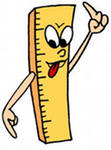 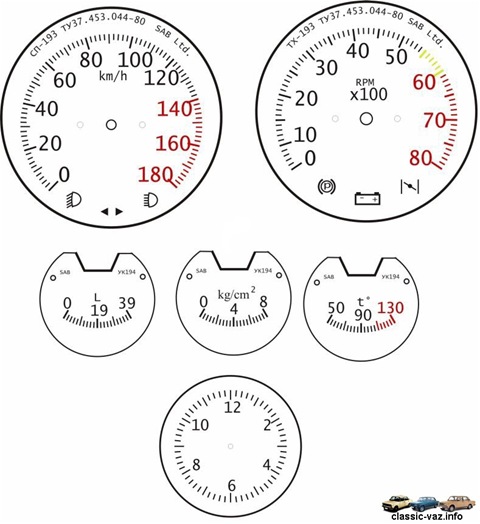 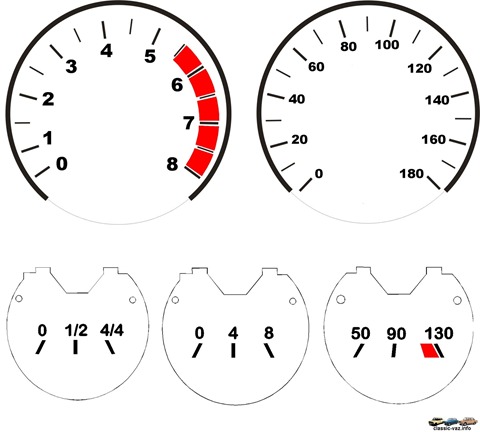 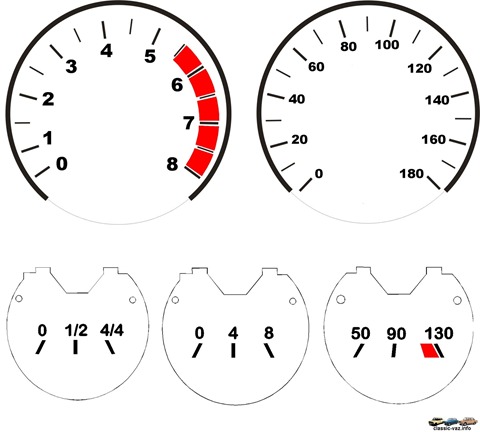 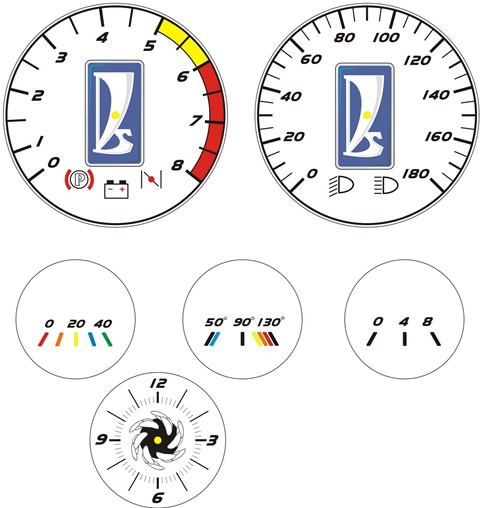 Определите цену деления
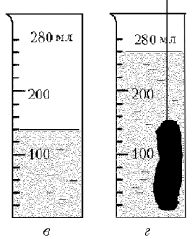 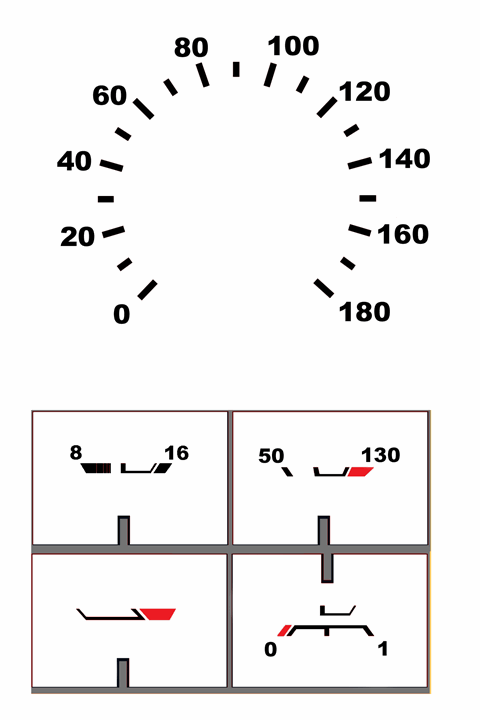 Определите цену деления
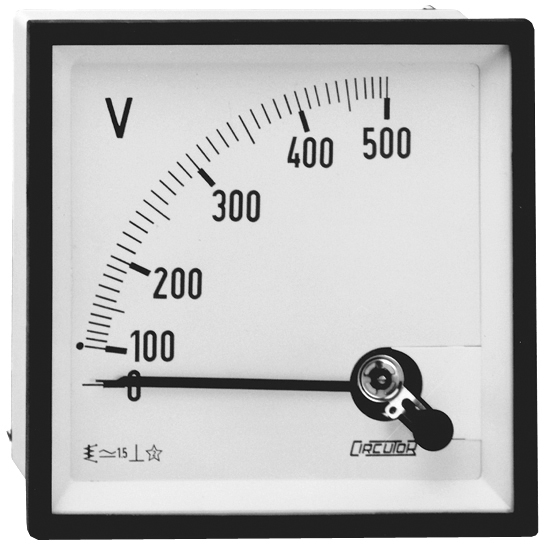 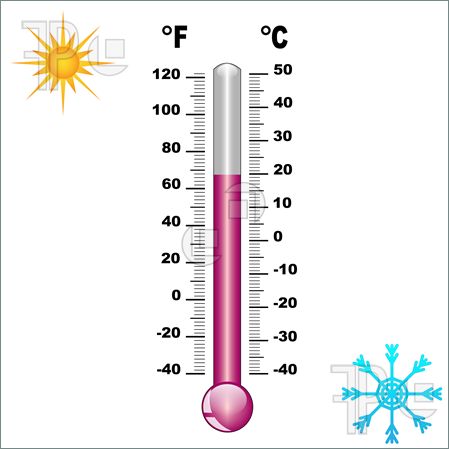